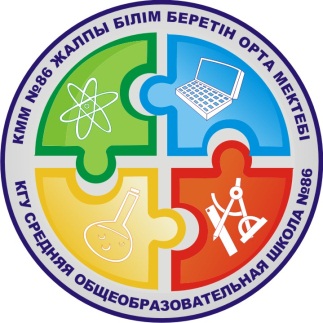 «№86 ЖББОМ» КММ
«Құзыреттілік білімнің маңызы және технологиясы. Компетентті  сабақ, оның критерийлері, өзін-өзі талдау»

Қарағанды – 2014 ж.
Компетентность – это знания, умения, навыки, а так же способы и приемы их реализации в деятельности, в общении, развитии (саморазвитии) личности. Компетенция (лат.) competentia – означает круг вопросов, в которых человек хорошо осведомлен, обладает познанием и опытом.
Современное образование ориентировано на самостоятельность ученика в образовательном процессе, в том числе на развитие способности к самообучению, а также познавательных способностей, накопление им опыта познавательной деятельности и опыта иных видов деятельности (репродуктивной, творческой, эмоционально-ценностной).
Обучение принимает совершенно новую форму. Принципы, заложенные в компетентностный подход, должны в итоге обучать самостоятельных, уверенных в себе личностей, обладающих достаточными компетенциями для дальнейшей жизни, самореализации и раскрытия своего потенциала.
Принципы компетентностного подхода:
1.Развитие у учащихся способности самостоятельно принимать решения на основе полученного опыта.
2.Содержание обучения – действия и операции, соотносящие с навыками, которые нужно получить.
3.Создание условий для формирования у учащихся опыта самостоятельного решения поставленных проблем.
4.Оценивание результатов обучения на основе уровня образованности, достигнутого учащимися.
Компетентностный подход предполагает не усвоение учеником отдельных друг от друга знаний и умений, а овладение ими в комплексе.
Ключевой фигурой качества образования является преподаватель, который передает знания с помощью различных методик в процессе реализации всех ступеней образования.
Креативность педагогов, коллективов на сегодняшний день является наиболее значимым фактором развития и совершенствования системы образования в целом и всех его субьектов в отдельности.
Учитель должен планировать урок с использованием всего разнообразия форм и методов учебной работы и прежде всего всех видов самостоятельной работы, диалогических и проектно- исследовательских методов.
Базовые технологии:
1.Проблемное обучение
2.Проектное обучение
3.Развития критического мышления
4. Игровые технологии
5. Модульно-блочные технологии
Компетентность учителя характеризуется основными направлениями, по которым он может повысить свое профессиональное мастерство, это:
Педагогическая деятельность – углубление научных знаний, наработка методической базы, формирование профессионально значимых умений и навыков учителя;
Личность учителя как человека, который учиться всю жизнь, и только в этом случае он обретает право учить;
Психолого-педагогическое общение, которое включает в себя культуру педагогического общения, развитие способностей работать в коллективе, освоение корпоративных норм поведения.